Kohaliku omaalgatuse programm (KOP)
2022 kevadvoor
Tartu 2022
Programmi eesmärk
tugevate ja omaalgatusel põhinevate kogukondade tekkimine ja püsimine
Meetmed
Meede „Kogukonna areng“
kogukonnaliikmete teadmiste ja oskuste kasv 
kogukonna identiteedi tugevnemine 
tõhusam koostöö 
Meede „Investeeringud ja kogukonnateenuste arendamine“
kogukonnale vajalike ja kogukonnaliikmete ühistegevust soodustavate avalikus kasutuses olevate objektide rajamine ja arendamine 
kogukonnaliikmetele vajalike teenuste pakkumine
Toetus ja omafinantseering
Maksimaalne toetussumma meetmesse „Kogukonna areng“ esitatud projekti kohta on 2500 eurot. 
Maksimaalne toetussumma meetmesse „Investeeringud ja kogukonnateenuste arendamine“ esitatud projekti kohta on 4000 eurot. 
Omafinantseeringu määr on vähemalt 10% projekti kogumaksumusest. 
Omafinantseering on rahaline. 
Ühes taotlusvoorus võib taotleja esitada ühte meetmesse ühe taotluse.

Toetus makstakse välja ühes osas 10 tööpäeva jooksul otsuse tegemisest arvates.
Kogukond
Taotluses peab selgelt väljenduma kohaliku kogukonna huvi, vajadus ja algatus, tegevused on suunatud kogukonna liikmetele, kogukond on kaasatud tegevuste elluviimisesse, kasusaajaks on kohalik kogukond, investeeringud on avalikus kasutuses ja kogukonna liikmetele kättesaadavad. Kasvavad kogukonna liikmete teadmised ja oskused, koostöö, kogukond muutub tugevamaks. 
Kogukond mingis piirkonnas elav ja ühist toimekeskkonda jagav ning teatud sotsiaalsete suhete võrgustikuga seotud inimeste rühm. 
Eelkõige peetakse silmas tihti ühist füüsilist toimekeskkonda jagavat inimeste gruppi, kes
* kasutavad samu teenuseid, 
* viibivad ühises infoväljas, 
* korraldavad ühiselt kogukonnaliikmetele vajalikke ettevõtmisi. 
Käesoleva määruse tähenduses ei loeta kogukonnaks kitsa huviala esindajaid või maailmavaate, elukutse, soo, ea, seksuaalse eelistuse vm ühise tunnuse alusel moodustunud või loodud isikute gruppi või gruppi, mille tegevused ja/või kooskäimise kohad ei ole püsivad ja avatud või mille tegevus ja eesmärgid ei ole suunatud laiemale avalikkusele kui oma liikmeskond.
Kogukonnateenus - kogukonna käivitatud kohalikule arengule ja töökohtade loomisele orienteeritud jätkusuutlik tegevus uute väärtuste loomiseks kogukonna või tema liikmete jaoks. Üldjuhul on kogukonnateenuste väljaarendamise eesmärgiks tagada teenuse kättesaadavus turutõrkepiirkonnas.
Toetuse taotleja
* MTÜ, milles liikmena ei osale KOV üksus ega riik ja mille liikmetest äriühingud ei moodusta rohkem kui poole;
 * SA, mis ei ole asutatud KOV ega riigi osalusel ja mille asutajatest äriühingud ei moodusta rohkem kui poole; 
* Taotleja tegutseb piirkondlikult oma kogukonna (küla, alevik, vald, linn või linna asum) huvides; 
* Taotleja eesmärgid ja tegevused on suunatud avalikkusele (taotleja tegutseb oma liikmes- või töötajaskonnast laiema sihtgrupi heaks ja taotleja teavitab avalikkust oma tegevusest);
* Taotleja on registreeritud samasse KOV, kus on tema taotluse sihtgrupp.
Toetuse taotleja (erandid)
koguduste puhul saavad taotlejaks olla kogudused, kes tegutsevad põhikirja järgi koguduse liikmetest laiema sihtgrupi huvides ja tema tegevuspiirkond tohib ületada ajalooliste tegutsemispiiride põhjendusel kohaliku omavalitsuse üksuse piire;
küla-, aleviku- ning asumiseltside poolt asutatud omavalitsuse piire ületavad ühendused;
erivajadustega inimeste heaks tegutsevad ühendused ei pea tegutsema oma liikmes- või töötajaskonnast laiema sihtgrupi huvides.
Taotlejaks ei saa olla:
äriühingud, ettevõtjate liidud, ametiühingud;
ameti-, kutse- ja erialaliidud jm ühendused, mis koondavad ühe ameti-, kutse- või eriala inimesi;
korteri-, aiandus-, suvila-, garaaži- jmt ühistud;
projekti sihtgrupist erinevasse kohaliku omavalitsuse üksusesse registreeritud ühendused; 
ühendused, mille tegevuse peamised eesmärgid ja peamine sihtgrupp ületavad ühe kohaliku omavalitsuse piire;
ühendused, mille projekti sihtgrupp ületab ühe kohaliku omavalitsuse piire.
Nõuded taotlejale
Investeeringu puhul on taotleja objekti omanik või omab kasutusõigust ja avaliku kasutuse lepingut vähemalt 3 aastaks abikõlblikkuse perioodi lõppemisest arvates;
2020. majandusaasta aruanne on esitatud;
Ühingul ei ole maksuvõlga (või on alla 100 euro või on ajatatud);
Ei ole tähtajaks esitamata aruandeid ja tagastamata vahendeid;
Pole algatatud pankroti- või likvideerimismenetlust;
Esindaja pole karistatud majandusalase, ametialase, varavastase või avaliku usalduse vastase süüteo eest.
Taotluse esitamine
Taotluse koos nõutud lisadega esitab taotleja seaduslik esindaja digitaalselt allkirjastatult e-toetuse keskkonnas:  https://etoetus.struktuurifondid.ee
hiljemalt 01. aprillil kell 16.30.
Taotluse lisadokumendid:
* volikiri, kui taotluse allkirjastaja tegutseb volikirja alusel;
* ehitusinvesteeringute puhul lisatakse:
	- objekti omandi- või kasutusõigust tõendavate dokumentide koopiad; 
	- investeeringuobjekti avaliku kasutuse lepingu koopia, kui objekt ei ole taotleja omandis;
	- KOV üksuse kirjalik kinnitus selle kohta, kas ja millist kooskõlastust või luba investeering vajab.
Abikõlblikkuse periood
Selle ajavahemiku kestel tehakse projekti tegevusi ja tekivad projekti kulud. 
Kestab maksimaalselt 12 kuud alates taotluste esitamise tähtpäevast, so
01.05.2022 kuni 01.05.2023.
Abikõlblikud kulud on:
* põhjendatud, mõistlikud ja vajalikud projekti elluviimiseks ning programmi eesmärkide saavutamiseks;
* tekkinud ja kuludokumentide alusel tasutud abikõlblikkuse perioodil toetuse saaja arvelduskontolt;
 * tõendatavad algdokumentidega ja nende alusel ülekannete tegemist tõendava pangakonto väljavõttega;
* vastavad õigusaktidest tulenevatele nõuetele ja toetuse saaja raamatupidamise sise-eeskirjadele;
* selgelt eristatavalt kirjendatud raamatupidamises ja vastavad Eesti finantsaruandluse standardile.
Abikõlblikud kulud:
* üle 1000 euro maksvate tellitud tööde, teenuste ja vara soetamise puhul tuleb taotluse eelarves esitada kahe võrreldava hinnapäringu tulemused ja põhjendused valitud hinnapäringu kohta; 
* investeeringute ja soetuste puhul peab nende säilimine ja edasine avalik kasutus ning töökorras hoidmine olema tagatud vähemalt 3 aasta jooksul projekti abikõlblikkuse perioodi lõppemisest arvates.
Mitteabikõlblikud kulud:
1) kulud, mis ei vasta abikõlblike kulude põhimõtetele;
2) kulud, mis on tehtud toetuse saaja ja temaga seotud isikute huvide konflikti olukorras, va juhul, kui toetuse saaja on esitanud ühenduse üldkoosoleku protokolli selle tehingu tegemise otsustamise või heakskiitmise kohta vastavalt MTÜ seaduse § 19 lg 1 p 4;
3) projekti elluviimise seisukohast muud põhjendamatud ja ebaolulised kulud, nagu kulud alkoholi- ja tubakatoodetele, pangakaardi hooldustasud, kindlustamiskulud jne;
4) finantskulud, sh intressikulud, viivised ja trahvid; laenu-, liisingu- ja pangagarantii kulud ning nendega kaasnevad kulud;
5) kulud projekti raamatupidamisele;
6) projektijuhtimise kulud sisseostetud teenusena füüsilisest isikust ettevõtjalt ja teiselt juriidiliselt isikult;
7) esinduskulud, meened, auhinnad ja kingitused;
8) organisatsioonide, sh rahvusvaheliste organisatsioonide liikmemaksud; amortisatsioonikulud;
9) projekti kuludega seotud riiklikud maksud ja lõivud, mis on Eesti riigi poolt taotlejale tagastatavad; 
10) kulud, mis ei ole projekti tegevustega otseselt seotud, sealhulgas toetuse saaja igapäevased haldus-, transpordi-, sidevahendite-, majandamis- ja kontorikulud.
„Kogukonna areng“ mitteabikõlblikud kulud:
* hoonete, rajatiste ja ruumide ehitus-, rekonstrueerimis- ja remonttööde kulud;
* üle 100 euro maksvate seadmete (sealhulgas tööriistad, masinad ja elektroonilised seadmed), mille eeldatav kasutus-iga on oluliselt pikem kui projekti elluviimise periood ja mida on võimalik projekti tegevusteks rentida või laenata, soetamisega seotud kulud;
* kulud toiduainetele ja toitlustusele, mis ületavad 10% projekti abikõlblikest kuludest.
„Investeeringud ja kogukonnateenuste arendamine“ mitteabikõlblikud kulud
* koolituste ja ürituste korraldamise ja läbiviimise kulud, sh kulud infopäevadele, külapäevadele ja muule sellisele;
* investeeringute ja ostude kasutusele võtmisega seotud teenuste (transpordi- ja ehitusteenused, seadme paigalda-mine ja muu selline) kulud, mis on tehtud eraisikute osutatud teenuste eest maksmiseks;
* kulud toiduainetele ja toitlustusele.
Väljundnäitajad ja sihttasemed
Meede „Kogukonna areng“ 
meetmes toetatavate tegevuste (koolitused, infopäevad, külapäevad, koduleheküljed, infotrükised jmt) arv;
tegevustes ja üritustel (koolitused, infopäevad, külapäevad jmt) otseselt osalenute arv.
Meede „Investeeringud ja kogukonnateenuste arendamine“: 
rajatud või korrastatud avalikus kasutuses olevate objektide arv;
toetatud kogukonnateenuste arv.
Väljundnäitajad ja sihttasemed
Projektiga seotud väljundnäitajad ja nende sihttasemed määrab taotleja taotluses vastavalt projektile ning see on üheks projekti mõju hindamise aluseks. 
Väljundite ja sihttasemete seadmisel tuleb arvestada nende saavutamise realistlikkust. 
Väljundite ja sihttasemete saavutamist kontrollitakse esitatud aruande põhjal. 
Saavutamata jäänud väljundid või nende sihttasemed on olenevalt nende mittesaavutamise ulatusest aluseks toetuse osalisele või täielikule tagasinõudmisele.
Menetlemine
Taotluste menetlemise aeg on kuni 50 tööpäeva alates taotluste esitamise tähtpäevast (kuni 13.06). 
Kui taotluses on ebatäpsusi või tehnilisi puudusi, saab taotleja kuni 5 tööpäeva aega puuduste kõrvaldamiseks, põhjendatud juhtudel võib tähtaega pikendada veel kuni 5 tööpäeva. Taotlust ja eelarvet võib muuta ainult menetleja poolt viidatud puuduste ja nendega kaasnevate muudatuste osas.
KOP määruse § 14 lg 6 sätestab juhud, millal taotlus tunnistatakse nõuetele mittevastavaks. Selline taotlus ei lähe hindamisele ja tema kohta tehakse rahuldamata jätmise otsus.
Taotlus tunnistatakse nõuetele mittevastavaks, kui
* taotleja ei vasta nõuetele;
* taotleja on esitanud taotluse hilinemisega;
* taotleja on esitanud taotluse vale meetme taotlusvormil;
* taotlus ei vasta määruses taotlusele esitatavatele nõuetele või on esitatud ebaõigeid ja mittetäielikke andmeid;
* taotlusvorm ei ole täidetud nõuetekohaselt;
* taotluses esinenud ebatäpsused ja tehnilised puudused on etteantud tähtpäevaks kõrvaldamata.
Hindamine
Nõuetele vastavaid taotlusi hindab TOLi moodustatud 5-liikmeline komisjon vastavalt hindamiskriteeriumidele: 
* projekti tegevuste eesmärgi vastavus programmi eesmärgile ja mõju kogukonna elujõulisuse tugevnemisele (osakaal 30%);
* projekti vajalikkus kogukonna jaoks ja kogukonnaliikmete kaasatus projekti elluviimisesse (osakaal 20%);
* projekti tegevuste põhjendatus, tegevuste vajalikkus kavandatud tulemuste saavutamiseks ja projekti tulemuste jätkusuutlikkus (osakaal 25%);
* projekti eelarve põhjendatus ja kuluefektiivsus (osakaal 25%).
Hindamisskaala on vahemikus 0-4 punkti. Positiivne keskmine koondhinne on vähemalt 2,5 punkti.
Rahuldamata jätmise otsus
Nõuetele vastavate taotluse rahuldamata jätmise otsus tehakse, kui:
1) projektide pingereast tulenevalt ei jätku enamate taotluste toetamiseks vahendeid;
2) taotluse keskmine koondhinne ei ületa lävendit (st jääb alla 2,5 punkti);
3) hindamise käigus selgub, et taotluses on esitatud valeandmeid või esinevad asjaolud, mille tõttu taotleja või taotlus tunnistatakse nõuetele mittevastavaks.
Taotlejat teavitatakse otsusest e-toetuse keskkonna kaudu 5 tööpäeva jooksul otsuse tegemisest arvates.
Taotluse rahuldamise otsus
Nõuetele vastavate taotluse rahuldamise otsus tehakse hindamise tulemusena kujunenud pingerea alusel lävendi ületanud projektidele, mille täielikuks rahastamiseks toetuse vahendeid jätkub.
Taotluse osalise rahuldamise otsuse võib teha juhul, kui tegemist on rahastatavate projektide pingereas viimase rahastatava projektiga, mille rahastamiseks jätkub toetusvahendeid osaliselt ning taotleja nõustub projekti täies mahus elluviimisega. Kui taotleja ei ole nõus taotluse osalise rahuldamise ettepanekuga, tehakse taotluse rahuldamata jätmise otsus. 
TOL avalikustab oma veebilehel  rahuldatud ja osaliselt rahuldatud taotluste kohta projekti ja toetuse saaja nime ning toetuse maksimaalse suuruse.
Taotluse rahuldamise ja osalise rahuldamise otsus saadetakse taotlejale e-toetuse keskkonna kaudu 5 tööpäeva jooksul otsuse tegemisest arvates.
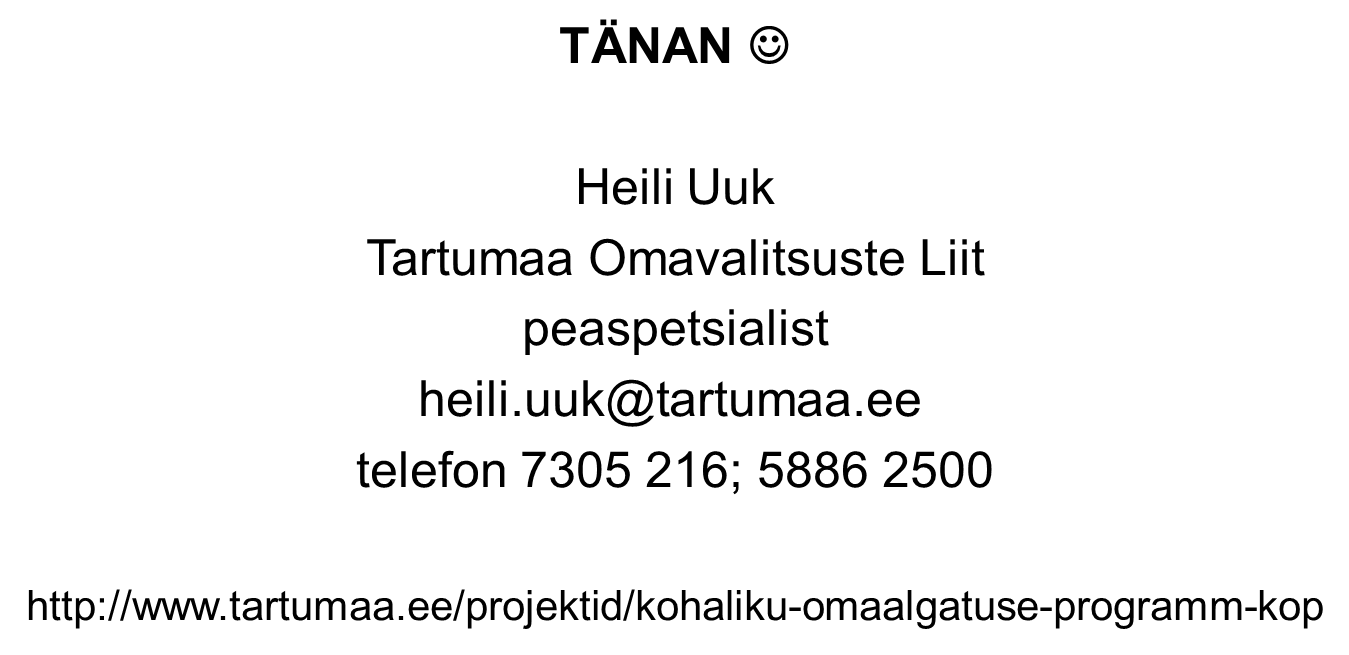